Кыргызстан Кооперативдер Союзу
1
Кыргыз Республикасы,
Бишкек шаары , Киев  көчөөсү  96 а, каб 714
Тел. +996 (312)  46-13-65
Факс: 461365
e-mail: ckk_@mail.ru
Күчүбүз,  ишибиз  бирдикте
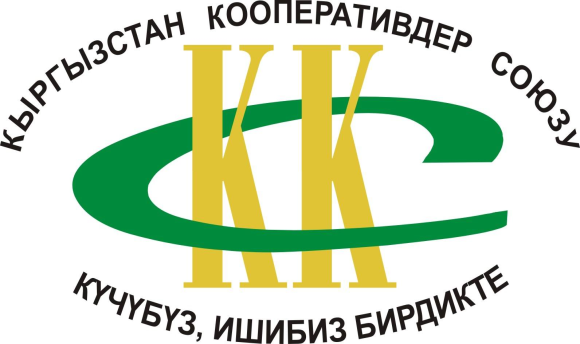 Кыргызстан Кооперативдер Союзу
2
2007 жылдын  9-февралында Кыргызстандагы  кооперативдердин жалпы чогулушунун  чечими менен жана ГТЦ  борборунун товардык жана сервистик кооперативдерди өнүктүрүү  долбоорунун  колдоосу астында  уюшулган.
    Союзга бүгүнкү  күндө  Республикабыздын баардык аймактарынан    100 дөн  ашык айыл-чарба  жана   товардык , сервистик кооперативдери  бирикен.
Кыргызстан Кооперативдер Союзунун максаты
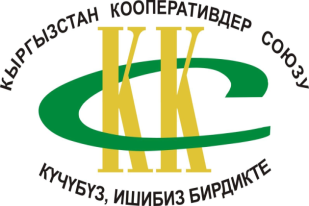 3
Кооперативдерге  мамлекттик  деңгээлде   баардык тараптан колдоо  көрсөтүү жана алардын  кызычылыгын коргоо. 

Айыл  жергесиндеги  жакырчылыкты  жоюу жана  дыйкандардын  жашоо деңгээлин көтөрүү максатында туруктуу кооперативдик системаны                  
                               түзүү
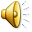 Мыйзам боюнча
4
Кооперативдер  өз иш аракеттерин Кыргыз Республикасынын «Кооперативдер жөнүндөгү» мыйзамына ылайык  жүргүзүшөт (2004 жылдын  11 июнда  бекитилген)
Айыл чарба кооперативдерин мамлекет тарабынан колдоо жагы
5
2013-2017 мезгилинде Кыргыз Республиксын туруктуу өнүктүрүүнүн улуттук стратегиясында каралган.
Кыргыз Өкмөтүнүн  2002 жылы 24- декабрында №875 токтому менен кабыл алынган айыл чарба кооперативдерин өнүктүрүү  боюнча мамлекеттик программада каралган.
Айыл чарба кооперативдерин мамлекет тарабынан колдоо жагы
6
Бул программа бүгүнкү күндө өз максатына жетти, ал абдан жакшы жазылган. Мезгил кооперативдерди өнүктүрүү боюнча экинчи мамлекеттик программаны талап кылып турат. Мына ошондуктан бүгүнкү ФОРУМубузда кандай мамлекеттик программа керек болуп жатканы баяндалат жана аны сиздер менен бирдикте талкулайбыз
Видение кооперативной структуры и  их системы (село -- район/область -- республика)
Уровень село
Уровень район/область
Уровень Республика
Фермеры
Фермеры
Региональный товарно-сервисный кооператив Снабжение, сбыт, переработка консультация (в состав входит несколько сельских ТСК)
Менеджмент Союз кооперативов (лобби, консульт.)
Товарно-сервисные кооперативы (комплекс услуг)
Фермеры
Торговля Центральный кооператив (снабжение и сбыт)
Фермеры
Фермеры
Кредитование и депозиты Центральный кооперативный  банк
Региональный кооперативный банк (в состав входит несколько финансовые кооперативы)
Финансовые кооперативы
Фермеры
Страхование/ Фонд взаимного страхования               (филиалы и республиканское управление)
Фермеры
Товардык жана сервистик кооператив же жаны моделдеги кооператив                      (комплекс услуг)
8
Мүчөөлөрдү агро каражаттар менен жабдуу
Алардын кандайдыр бир бөлүгүн товардык кредит катары берүү
Мүчөлөрдүн өндүргөн продукцияларын сатуу
Фьючерсттик контрактар менен иш алып баруу
Техникалык-сервисттик кызмат көрсөтүү
Продукцияларды кампаларга сактоо
Жана башка кызматтарды көрсөтүү
Бул системаны кантип курабыз аны эмнеден баштоо керек?
9
1. Кооперативдерди өнүктүрүү боюнча мамлекеттик программа иштелип чыгуу зарыл. Ушул программага баардык көйгөйлөрдү чечүү жолдору камтылышы керек. 
2. Атайын Кооперативдик Совет түзүлүп программанын аткарылышын көзөмөлдөп жана кординация кылып турушу керек.
Программа эмнелерди камтыш керек?
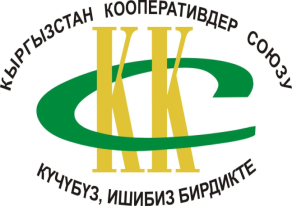 10
1. Ар кандай аталыштагы кооперативдердин аталыштарын бир түшүнүкө алып келуу –б.а. мыйзам базана байланышкан маселерди жөнгө салуу (сельхоз кооператив, семенной кооператив, производственный кооператив, переработывающий, сервисный кооператив, товардык-сервистик кооператив ж.б., техсервис)
Программа эмнелерди камтыш керек?
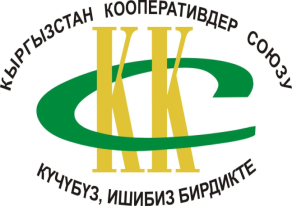 11
2. Маалымат таркатуу, методикалык кызматтар жана окуу, консультация иштерин
3. Налого, соцфонд тарифине жана жерге байланышкан маселелерин
4. Финансы-кредит жана инвестиция маселерин 
5. Сатуу жана жабдуу маселерин
6. Камсыздоо
Программа эмнелерди камтыш керек?
12
Кооперативдер системасынын негизги өзөгүн төмөнкү 2 багыт түзөт:
1.Финансы-кредит жана инвестиция  
2. Сатуу жана жабдуу 

Калган багыттарды көмөкчү катары эсептесек болот.
Ожидаемые результаты (создание кооперативной структуры и  их системы)
СОЮЗ кооперативов
Кооператив ный банк
Центральный кооператив
Фонд страхование кооперативов
Менеджмент/ консультация, обучение, аудит и информация
Кредитование и  депозит
Торговля/снабжение и сбыт
Взаимное страхование
Региональные (федерации) комплексные и специализированные кооперативы (в состав входит несколько сельских кооперативов)
Сельские комплексные и специализированные кооперативы
Финансы-кредит жана инвестиция маселери боюнча
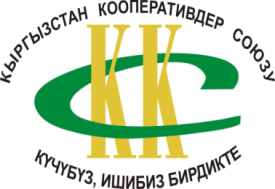 14
1. Мамлекеттен берилип жатакан женилдетилген насиядан атайын квота бөлүү
2. Таркатуу жагы формалдуу болбош учун атайын критерийлер коюлган жобо иштелип чыгыш керек. М: мучолордун саны 50 -100 адамдан ашык болушу, жердин колому дагы 50-100, кооперативдик принциптердин сакталышы ж.б. с)
Финансы-кредит жана инвестиция маселери боюнча
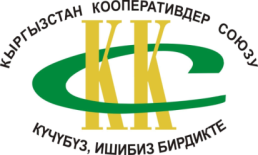 15
3. Ортомчунун маржасы жок арзан насыяларды дыйканга жеткирүү  максатында кооперативдик банкты тузуу учун техникалык жана экономикалык иш чараларды иштеп чыгуу
4. Кооперативдик банктын мыйзамын иштеп чыгуу жана аны кабыл алуу.
Азыр бул багытта Улуттук банк тарабынан түзүлгөн жумушчу топ иштеп жатат. Бул ишти ишке ашырууда былтыр өткөрүлгөн  Биринчи кооперативдик форумдун ролу чон болду.
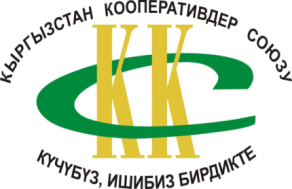 Сатуу жана жабдуу маселери боюнча
1. Бул максатты ишке ашыруунун бирден бир жолу –бул пилоттук программаны ишке ашыруу
2. Кластер жолу менен 3 же 4 пилоттук программаны ишке ашыруунун негизинде  бул кооперативдик структураны түзүү
3. Пилоттук долбоорго 3-4 мамлекеттик маанилуу болгон азык тулукту  алса болот (кант, май жана ун же сатуу маселеси женил болгон кургатылган жемиштерди, жашылчалар:картошка, сабиз, пияз сыяктуу)
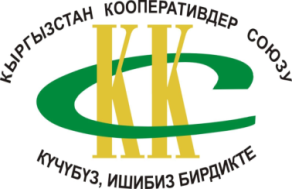 Сатуу жана жабдуу маселери боюнча
17
4. Бул проекти жузөөгө ашырууда  сатуу жагын камсыз кылуу  максатында мамлекеттик мекемелерге  тендерсиз тузмо-туз сатып өткөрүүсүн кароо зарыл.
5. Бул проекти финансылоо жагы деле эч кандай татаал эмес. Мисалы:мамлекетке келип жатакан Россия федерациясынын, Польша мамлекетинин каражаттары менен чечилсе болот.
6. Дагы эле  проект формалдуу болбош үчүн атайын  пилоттук проектке  катышуучулар үчүн жогоруда  айтылгандай эле критерийлер коюлган жобо иштелип чыгыш керек.
Союзда даярдалып жаткан пилоттук проектер:
18
1. Жашылчаларды жана жемиштерди кургатуу, упаковкалоо, товардык бренд жазоо, сертификацияло жана сатуу; 
2. Теплица чарбаларын уюштуруу, өндүрүлгөн продукцияларды  жогоркудай жол менен сатуу;
3.Тоок жана балык чарбаларын уюштуруу, өндүрүлгөн продукцияларды  жогоркудай жол менен сатуу; 
4. Суу май- сафлордун үрөөнүн таркатуу, кайра иштетүү, бутулкаларга куюу жана аны жогоркудай жол менен сатуу.
Пилоттук проектер бюнча программада өндүрүштөн сырткары :
19
окуу жана консультация иш чаралары;
изилдоо жана мониторинг иштери;
эл аралык консультанттарды ишке тартуу;
пилоттук программага катышкан кооперативдердин базасында «кооперативдердин принциптерин» тестирлоо каралган.
Проект по сушке фруктов и овощей
20
Маалымат жеткируу, методикалык кызматтар жана окуу, консультация иштери
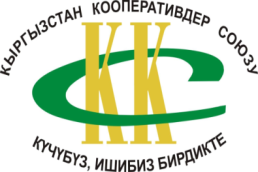 21
1. Ар кандай маалымат булактары аркылуу маалымат жеткирүү жагын уюштуруу.       М: теле, радио берүүлорго айына  1-2 жолудан чыгып туруу
2. Бүгүнкү күндө окуу жана консультация иштерин Эл аралык уюмдардын көбү  каржылап келет, бирок  бул окуу системасын дагы мамлекет тарабынан системалуу түрдө жөнгө салынышы керек.
Өз ара камсыздоо фонду
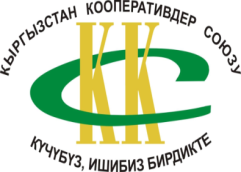 22
Бул жагын гарантия фондун түзүү жолу менен караса болот.
Бул максатта иш алып барууда Япониянын тажырыйбасын окуп үйрөнүү  натыйжалуу болот.
Кыргызстан кооперативдер Союзу  бул максатта иш алып баруу боюнча, азыр илимий изилдоо иштерин жүргүзүүдо, балким кийинки бир ФОРУМУБУЗДУН темасы ушундай болушу ыктымал.
Жыйынтыктоо
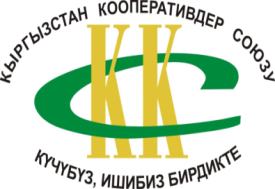 23
Өзүнүздөр көргөндөй программага камтылган 6 багыт тен мамлекеттин саясатынын негизинде  жана колдоосунда гана жүзөөгө ашырылат.
Биз изилдеген мамлекеттердин баардыгы тен кандайдыр бир агрардык саясатынын негизинде кооперативдерди өнүктүрүшкөн, алар өз алдынча эч качан өнүгүп кете алышкан эмес.
Жыйынтыктоо
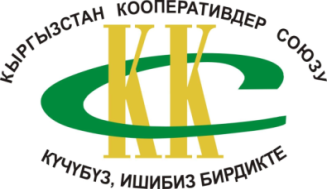 24
Ошондуктан мамлекеттин жардамы болбосо  эч качан кооперативдер өнүгө албайт.
Ал эми иргелештирүү иштери жүрмөйүнчө  Кыргыз Республикасынын айыл чарбасын өнүктрүү мүнкүн эмесин баарыбыз билебиз.
Жыйынтыктоо
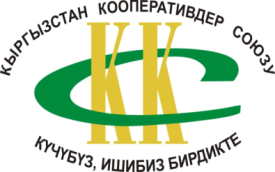 25
Улуттук стратегияда жазылган иш чаралардын аткарылышын эске алуу менен бирге, биз Кырыгызстан кооперативдер Союзу бүгүнкү өткөрүлүп жаткан ФОРУМДУН атынан, анын жыйынтыгы катары ушул «мамлекеттик программанын» кабыл алынышын Кыргыз Өкмөтүнүн суранабыз.
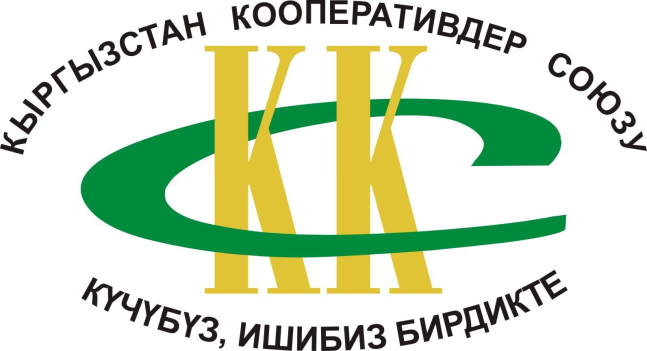 Көнүл бөлгөнүнүздөргө чон рахмат!
26